Unit 4
PHP (Personal Home Page)
What Is PHP?
PHP is the web development language written by and for web developers.
PHP stands for PHP: Hypertext Preprocessor. The product was originally named Personal Home Page Tools.
PHP is a server-side scripting language, usually used to create web applications in combination with a web server, such as Apache.
PHP has nothing to do with layout, events, on-the-fly Document Object Model (DOM) manipulation, or really anything about the look and feel of a web page. In fact, most of what PHP does is invisible to the end user.
What Is MySQL?
MySQL is an open source, SQL relational database management system (RDBMS) that is free for many uses
Characteristics of PHP
Five important characteristics make PHP's practical nature possible −
Simplicity
Efficiency
Security
Flexibility
Familiarity
Applications of PHP
PHP performs system functions, i.e. from files on a system it can create, open, read, write, and close them.
PHP can handle forms, i.e. gather data from files, save data to a file, through email you can send data, return data to the user.
You add, delete, modify elements within your database through PHP.
Access cookies variables and set cookies.
Using PHP, you can restrict users to access some pages of your website.
It can encrypt data.
Advantages of PHP
1) Free of Cost: PHP is open source and all its components are free to use and distribute.
2) Platform independent: PHP is platform independent and can be run on all major operating systems.
3) Compatible with almost all servers: PHP is compatible with almost all servers used today.
4) Secure: PHP has multiple layers of security to prevent threats and other malicious attacks.
5) Easy to learn: PHP has a very easy and understandable syntax. Its codes are based on C, C++ and embedded with HTML so it is very easy to learn for a programmer.
Disadvantages of PHP
Since PHP is open-source so its code is visible to all programmers. If any bugs exist in the source-code then its weakness can be explored by other programmers.
It is not suitable for large applications becuause its maintenance is difficult.
The error handling of a PHP framework is not good.
What is a PHP File?
PHP files can contain text, HTML, CSS, JavaScript, and PHP code
PHP code is executed on the server, and the result is returned to the browser as plain HTML
PHP files have extension ".php"
Server-SideScripting Overview
Client-side scripting is the glamorous, eye-catching part of web development. In contrast, server-side scripting is invisible to the user. 
Server-side web scripting is mostly about connecting web sites to backend servers, processing data and controlling the behavior of higher layers such as HTML and CSS. This enables the following types of two-way communication:
Server to client: Web pages can be assembled from backend-server output.
Client to server: Customer-entered information can be acted upon.
Server-side scripting products consist of two main parts: the scripting language and the scripting engine The engine parses and interprets pages written in the language.
What Is Server-Side Scripting Good For?
Content sites (both production and display)
Community features (forums, bulletin boards, and so on)
E‑mail (web mail, mail forwarding, and sending mail from a web application)
Customer-support and technical-support systems
Advertising networks
Web-delivered business applications
Directories and membership rolls
Surveys, polls, and tests
Filling out and submitting forms online
Personalization technologies
Groupware
Catalog, brochure, and informational sites
Games (for example, chess) with lots of logic but simple/static graphics
Any other application that needs to connect a backend server (database, Lightweight
Directory Access Protocol [LDAP], and so on) to a web server
Basic PHP Syntax
A PHP script can be placed anywhere in the document.
A PHP script starts with <?php and ends with ?>:
<?php// PHP code goes here?>
The default file extension for PHP files is ".php".
Example
<!DOCTYPE html>
<html>
<body>
<h1>My first PHP page</h1>
<?php
echo "Hello World!";
?>
</body>
</html>
PHP Case Sensitivity
In PHP, NO keywords (e.g. if, else, while, echo, etc.), classes, functions, and user-defined functions are case-sensitive.
In the example below, all three echo statements below are equal and legal:
<!DOCTYPE html><html><body><?phpECHO "Hello World!<br>";echo "Hello World!<br>";EcHo "Hello World!<br>";?></body></html>
Look at the example below; only the first statement will display the value of the $color variable! This is because $color, $COLOR, and $coLOR are treated as three different variables:
<!DOCTYPE html><html><body><?php$color = "red";echo "My car is " . $color . "<br>";echo "My house is " . $COLOR . "<br>";echo "My boat is " . $coLOR . "<br>";?></body></html>
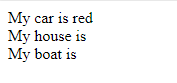 PHP is whitespace insensitive
PHP is sometimes case sensitive
Statements are expressions terminated by semicolons
PHP - Variable Types
All variables in PHP are denoted with a leading dollar sign ($).
Variables are assigned with the = operator, with the variable on the left-hand side and the expression to be evaluated on the right.
PHP does a good job of automatically converting types from one to another when necessary.
Variables in PHP do not have intrinsic types - a variable does not know in advance whether it will be used to store a number or a string of characters.
PHP has a total of eight data types which we use to construct our variables −
Integers − are whole numbers, without a decimal point, like 4195.
Doubles − are floating-point numbers, like 3.14159 or 49.1.
Booleans − have only two possible values either true or false.
NULL − is a special type that only has one value: NULL.
Strings − are sequences of characters, like 'PHP supports string operations.
Arrays − are named and indexed collections of other values.
Objects − are instances of programmer-defined classes, which can package up both other kinds of values and functions that are specific to the class.
Resources − are special variables that hold references to resources external to PHP (such as database connections).
Rules for PHP variables:
A variable starts with the $ sign, followed by the name of the variable
A variable name must start with a letter or the underscore character
A variable name cannot start with a number
A variable name can only contain alpha-numeric characters and underscores (A-z, 0-9, and _ )
Variable names are case-sensitive ($age and $AGE are two different variables)
<!DOCTYPE html>
<html>
<body>
<?php
$txt = "Hello world!";
$x = 5;
$y = 10.5;
echo $txt;
echo "<br>";
echo $x;
echo "<br>";
echo $y;
?>
</body>
</html>
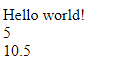 PHP Comments
A comment in PHP code is a line that is not executed as a part of the program. Its only purpose is to be read by someone who is looking at the code.
ExampleSyntax for single-line comments:
<!DOCTYPE html><html><body><?php
// This is a single-line comment# This is also a single-line comment?></body></html>
ExampleSyntax for multiple-line comments:
<!DOCTYPE html><html><body><?php/*This is a multiple-lines comment blockthat spans over multiplelines*/?></body></html>
PHP Constants
Constants are like variables except that once they are defined they cannot be changed or undefined.
A constant is an identifier (name) for a simple value. The value cannot be changed during the script.
A valid constant name starts with a letter or underscore (no $ sign before the constant name).
Note: Unlike variables, constants are automatically global across the entire script.
Create a PHP Constant
To create a constant, use the define() function.
Syntax
define(name, value, case-insensitive)
Parameters:
name: Specifies the name of the constant
value: Specifies the value of the constant
case-insensitive: Specifies whether the constant name should be case-insensitive. Default is false
Example
Create a constant with a case-sensitive name:
<?phpdefine("GREETING", "Welcome to ");echo GREETING;?>
Example
Create a constant with a case-insensitive name:
<?phpdefine("GREETING", "Welcome to true);echo greeting;?>
The if Statement
<?php  
$num=12;  
if($num<100){  
echo "$num is less than 100";  
}  
?> 

Output:
12 is less than 100
The If...Else Statement
<?php  
$num=12;  
if($num%2==0){  
echo "$num is even number";  
}else{  
echo "$num is odd number";  
}  
?>  
Output:
12 is even number
The ElseIf Statement
<?php  
    $marks=69;      
    if ($marks<33){    
        echo "fail";         }    
    else if ($marks>=34 && $marks<50) {    
        echo "D grade";        }    
    else if ($marks>=50 && $marks<65) {    
       echo "C grade";       }    
    else if ($marks>=65 && $marks<80) {    
        echo "B grade";       }    
    else if ($marks>=80 && $marks<90) {    
        echo "A grade";        }  
    else if ($marks>=90 && $marks<100) {    
        echo "A+ grade";       }  
   else {    
        echo "Invalid input";     }    
?>  
Output:
B Grade
nested if Statement
<?php  
               $age = 23;  
    $nationality = "Indian";  
    //applying conditions on nationality and age  
    if ($nationality == "Indian")  
    {  
        if ($age >= 18) {  
            echo "Eligible to give vote";  
        }  
        else {    
            echo "Not eligible to give vote";  
        }      }  
?>  
Output:
Eligible to give vote
The Switch Statement
<?php      
$num=20;      
switch($num){      
case 10:      
echo("number is equals to 10");      
break;      
case 20:      
echo("number is equal to 20");      
break;      
case 30:      
echo("number is equal to 30");      
break;      
default:      
echo("number is not equal to 10, 20 or 30");      
}     
?>  
Output:
number is equal to 20
The break statement
<?php    
for($i=1;$i<=10;$i++){    
echo "$i <br/>";    
if($i==5){    
break;    
}    
}    
?>  

Output:
Output:
1 2 3 4 5
The continue statement
<html>    <body>
<?php
         $array = array( 1, 2, 3, 4, 5);
          foreach( $array as $value ) {
            if( $value == 3 )
	continue;
            echo "Value is $value <br />";
         }
      ?>
      </body> </html>
This will produce the following result −

Value is 1
Value is 2
Value is 4
Value is 5
PHP - Loop Types
The for loop statement
<?php  
for ($x = 0; $x <= 10; $x++) {
  echo "The number is: $x <br>";
}
?> 

Output:
The number is: 0The number is: 1The number is: 2The number is: 3The number is: 4The number is: 5The number is: 6The number is: 7The number is: 8The number is: 9The number is: 10
The while loop statement
<?php$x = 1;while($x <= 5) {    echo "The number is: $x <br>";    $x++;}?>

Output:
The number is: 1The number is: 2The number is: 3The number is: 4The number is: 5
The do...while loop statement
<?php$x = 1;do {    echo "The number is: $x <br>";    $x++;} while ($x <= 5);?>

Output:
The number is: 1The number is: 2The number is: 3The number is: 4The number is: 5
The foreach loop statement
<?php$colors = array("red", "green", "blue", "yellow");foreach ($colors as $value) {  echo "$value <br>";}?>

Output:
redgreenblueyellow
PHP Date() Function
Syntax
date(format, timestamp)
Here are some characters that are commonly used for dates:
d - Represents the day of the month (01 to 31)
m - Represents a month (01 to 12)
Y - Represents a year (in four digits)
l (lowercase 'L') - Represents the day of the week
<?phpecho "Today is " . date("Y/m/d") . "<br>";echo "Today is " . date("Y.m.d") . "<br>";echo "Today is " . date("Y-m-d") . "<br>";echo "Today is " . date("l");?>

Output:
Today is 2020/02/18Today is 2020.02.18Today is 2020-02-18Today is Tuesday
PHP - Functions
<html>   <head>
      <title>Writing PHP Function</title>
   </head>   <body>
    <?php
	function writeMessage() {
            echo "You are really a nice person, Have a nice time!";
         }
	writeMessage();
      ?>
</body> </html>
PHP Functions with Parameters
<html>    <head>
      <title>Writing PHP Function with Parameters</title>
   </head>   <body>
         <?php
         function addFunction($num1, $num2) {
            $sum = $num1 + $num2;
            echo "Sum of the two numbers is : $sum";
         }
addFunction(10, 20);
      ?>
         </body> </html>

This will display following result −

Sum of the two numbers is : 30
PHP Strings
strlen() - Return the Length of a String
The PHP strlen() function returns the length of a string.
Example
Return the length of the string "Hello world!":
<?phpecho strlen("Hello world!");  // outputs 12?>
str_word_count() - Count Words in a String
The PHP str_word_count() function counts the number of words in a string.
Example
<?phpecho str_word_count("Hello world!"); // outputs 2?>
strrev() - Reverse a String
The PHP strrev() function reverses a string.
Example
Reverse the string "Hello world!":
<?phpecho strrev("Hello world!"); // outputs !dlrow olleH?>
strpos() - Search For a Text Within a String. The function returns the character position of the first match. If no match is found, it will return FALSE.
Example
<?phpecho strpos("Hello world!", "world"); 		// outputs 6?>
str_replace() - Replace Text Within a String
The PHP str_replace() function replaces some characters with some other characters in a string.
Example
Replace the text "world" with "Dolly":
<?phpecho str_replace("world", "Dolly", "Hello world!");  // outputs Hello Dolly!?>
PHP - GET & POST Methods
There are two ways the browser client can send information to the web server.
The GET Method
The POST Method
Before the browser sends the information, it encodes it using a scheme called URL encoding. In this scheme, name/value pairs are joined with equal signs and different pairs are separated by the ampersand.
 name1=value1&name2=value2&name3=value3
The GET Method
The GET method sends the encoded user information appended to the page request. The page and the encoded information are separated by the ? character.

http://www.test.com/index.htm?name1=value1&name2=value2
The GET method is restricted to send upto 1024 characters only.
Never use GET method if you have password or other sensitive information to be sent to the server.
GET can't be used to send binary data, like images or word documents, to the server.
The PHP provides $_GET associative array to access all the sent information using GET method.
<html><body><form action="welcome_get.php" method="get">Name: <input type="text" name="name"><br>E-mail: <input type="text" name="email"><br><input type="submit"></form></body></html>

<html><body>Welcome <?php echo $_GET["name"]; ?><br>Your email address is: <?php echo $_GET["email"]; ?></body></html>
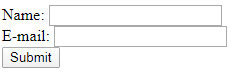 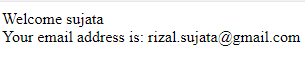 The POST Method
The POST method does not have any restriction on data size to be sent.
The POST method can be used to send ASCII as well as binary data.
The data sent by POST method goes through HTTP header so security depends on HTTP protocol. 
The PHP provides $_POST associative array to access all the sent information using POST method.
<html><body><form action="welcome_get.php" method="get">Name: <input type="text" name="name"><br>E-mail: <input type="text" name="email"><br><input type="submit"></form></body></html>
"welcome_get.php" looks like this:
<html> <body>Welcome <?php echo $_POST["name"]; ?><br>Your email address is: <?php echo $_POST["email"]; ?></body> </html>
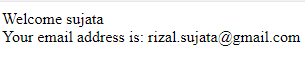 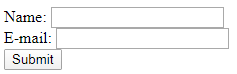 sprintf() function in PHP(Formatting Variables)
The sprintf() function is used to output a formatted string.
Syntax
sprintf(format, arg1, arg2, arg++)
Parameters
format − Specifies the string and how to format the variables in it.
The following are the possible format values −
%% - Returns a percent sign
%b - Binary number
%c - The character according to the ASCII value
%d - Signed decimal number (negative, zero or positive)
%e - Scientific notation using a lowercase (e.g. 1.2e+2)
%E - Scientific notation using a uppercase (e.g. 1.2E+2)
%u - Unsigned decimal number (equal to or greater than zero)
%f - Floating-point number (local settings aware)
%F - Floating-point number (not local settings aware)
%g - shorter of %e and %f
%G - shorter of %E and %f
%o - Octal number
%s - String
%x - Hexadecimal number (lowercase letters)
%X - Hexadecimal number (uppercase letters)
Example
The following is an example −
<?php    
$val = 299;    
$txt = sprintf("%f",$val);    
echo $txt; ?>

Output
The following is the output −
299.000000
Example
Let us see another example −
<?php    
$val = 768776;    
$char = 95;    
echo sprintf("%%b = %b",$val)."<br>";    
echo sprintf("%%c = %c",$char); ?>

Output
The following is the output −
%b = 10111011101100001000 %c = _
PHP Global Variables - Superglobals
Superglobals were introduced in PHP 4.1.0, and are built-in variables that are always available in all scopes.

The PHP superglobal variables are:
$GLOBALS
$_SERVER
$_REQUEST
$_POST
$_GET
$_FILES
$_ENV
$_COOKIE
$_SESSION
PHP $GLOBALS
$GLOBALS is a PHP super global variable which is used to access global variables from anywhere in the PHP script (also from within functions or methods).
PHP stores all global variables in an array called $GLOBALS[index]. The index holds the name of the variable.
Example
<?php$x = 75;$y = 25; function addition() {    $GLOBALS['z'] = $GLOBALS['x'] + $GLOBALS['y'];} addition();echo $z;?>

Output:
100
PHP $_SERVER
$_SERVER is a PHP super global variable which holds information about headers, paths, and script locations.
The example below shows how to use some of the elements in $_SERVER:
Example
<?phpecho $_SERVER['PHP_SELF'];echo "<br>";echo $_SERVER['SERVER_NAME'];echo "<br>";echo $_SERVER['HTTP_HOST'];echo "<br>";echo $_SERVER['HTTP_REFERER'];echo "<br>";echo $_SERVER['HTTP_USER_AGENT'];echo "<br>";echo $_SERVER['SCRIPT_NAME'];?>
Output
/demo/demo_global_server.php
35.194.26.41
35.194.26.41
https://tryphp.abc.com/showphp.php?filename=demo_global_server
Mozilla/5.0 (Windows NT 6.1) 
AppleWebKit/537.36 (KHTML, like Gecko) Chrome/80.0.3987.116 Safari/537.36/demo/demo_global_server.php
PHP $_REQUEST
PHP $_REQUEST is a PHP super global variable which is used to collect data after submitting an HTML form.
<html> <body>
<form method="post" action="<?php echo $_SERVER['PHP_SELF']; ?>">  Name: <input type="text" name="fname">  <input type="submit"></form><?phpif ($_SERVER["REQUEST_METHOD"] == "POST") {    // collect value of input field    $name = $_REQUEST['fname'];    if (empty($name)) {        echo "Name is empty";    } else {        echo $name;    }}?></body> </html>
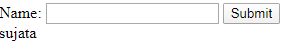 PHP Arrays
An array is a special variable, which can hold more than one value at a time.
Create an Array in PHP
In PHP, the array() function is used to create an array:
array();
In PHP, there are three types of arrays:
Indexed arrays - Arrays with a numeric index
Associative Arrays – contains value
Multidimensional arrays - Arrays containing one or more arrays
Example
<?php$cars = array("Volvo", "BMW", "Toyota");echo "I like " . $cars[0] . ", " . $cars[1] . " and " . $cars[2] . ".";?>

Output
I like Volvo, BMW and Toyota.
PHP Associative Arrays
Associative arrays are arrays that use named keys that you assign to them.
There are two ways to create an associative array: 
$age = array("Peter"=>"35", "Ben"=>"37", "Joe"=>"43");
or:
$age['Peter'] = "35";$age['Ben'] = "37";$age['Joe'] = "43";
Get The Length of an Array - The count() Function
The count() function is used to return the length (the number of elements) of an array:
Example
<?php$cars = array("Volvo", "BMW", "Toyota");echo count($cars);?>
Output:
3
Example
<?php$age = array("Peter"=>"35", "Ben"=>"37", "Joe"=>"43");echo "Peter is " . $age['Peter'] . " years old.";?>

Output:
Peter is 35 years old.
PHP Indexed Arrays
The index can be assigned automatically (index always starts at 0), like this:
$cars = array("Volvo", "BMW", "Toyota");
or the index can be assigned manually:
$cars[0] = "Volvo";$cars[1] = "BMW";$cars[2] = "Toyota";
Example
<?php$cars = array("Volvo", "BMW", "Toyota");echo "I like " . $cars[0] . ", " . $cars[1] . " and " . $cars[2] . ".";?>
PHP Sorting Arrays
sort() - sort arrays in ascending order
rsort() - sort arrays in descending order
asort() - sort associative arrays in ascending order, according to the value
ksort() - sort associative arrays in ascending order, according to the key
arsort() - sort associative arrays in descending order, according to the value
krsort() - sort associative arrays in descending order, according to the key
Sort Array in Ascending Order - sort()
The following example sorts the elements of the $cars array in ascending alphabetical order:
Example
<?php$cars = array("Volvo", "BMW", "Toyota");sort($cars);?>
Output:
BMWToyotaVolvo
Sort Array in Descending Order - rsort()
The following example sorts the elements of the $cars array in descending alphabetical order:
Example
<?php$cars = array("Volvo", "BMW", "Toyota");rsort($cars);?>

VolvoToyotaBMW
Sort Array (Ascending Order), According to Value - asort()
The following example sorts an associative array in ascending order, according to the value:
Example
<?php$age = array("Peter"=>"35", "Ben"=>"37", "Joe"=>"43");asort($age);?>

Key=Peter, Value=35Key=Ben, Value=37Key=Joe, Value=43
Sort Array (Ascending Order), According to Key - ksort()
The following example sorts an associative array in ascending order, according to the key:
Example
<?php$age = array("Peter"=>"35", "Ben"=>"37", "Joe"=>"43");ksort($age);?>

Key=Ben, Value=37Key=Joe, Value=43Key=Peter, Value=35
Sort Array (Descending Order), According to Value - arsort()
<?php$age = array("Peter"=>"35", "Ben"=>"37", "Joe"=>"43");arsort($age);?>

Key=Joe, Value=43Key=Ben, Value=37Key=Peter, Value=35
Sort Array (Descending Order), According to Key - krsort()
<?php$age = array("Peter"=>"35", "Ben"=>"37", "Joe"=>"43");krsort($age);?>

Key=Peter, Value=35Key=Joe, Value=43Key=Ben, Value=37
PHP - Multidimensional Arrays
<?php
$cars = array
  (   array("Volvo",22,18),
  array("BMW",15,13),
  array("Saab",5,2),
  array("Land Rover",17,15)      );
 echo $cars[0][0].": In stock: ".$cars[0][1].", sold: ".$cars[0][2].".<br>";
echo $cars[1][0].": In stock: ".$cars[1][1].", sold: ".$cars[1][2].".<br>";
echo $cars[2][0].": In stock: ".$cars[2][1].", sold: ".$cars[2][2].".<br>";
echo $cars[3][0].": In stock: ".$cars[3][1].", sold: ".$cars[3][2].".<br>";
?>
Volvo: In stock: 22, sold: 18.BMW: In stock: 15, sold: 13.Saab: In stock: 5, sold: 2.Land Rover: In stock: 17, sold: 15.
PHP Numbers
PHP Integers
is_int()
is_integer() - alias of is_int()
is_long() - alias of is_int()
However, the PHP var_dump() function returns the data type and value
<?php$x = 5985;var_dump(is_int($x));$x = 59.85;var_dump(is_int($x));?>

Output:
bool(true)bool(false)
HP Floats
is_float()
is_double() - alias of is_float()
<?php$x = 10.365;var_dump(is_float($x));?>

Output:
bool(true)
PHP Infinity
is_finite()
is_infinite()
<?php$x = 1.9e411;var_dump($x);?>

Output:
float(INF)
PHP NaN
NaN stands for Not a Number.
NaN is used for impossible mathematical operations.
PHP has the following functions to check if a value is not a number:
is_nan()
PHP Error Handling
When creating scripts and web applications, error handling is an important part. If your code lacks error checking code, your program may look very unprofessional and you may be open to security risks.
Different error handling methods:
Simple "die()" statements
Custom errors and error triggers
Error reporting
Basic Error Handling
The first example shows a simple script that opens a text file:
Example
<?php$file=fopen("mytestfile.txt","r");?>

Output:
Warning: fopen(mytestfile.txt): failed to open stream: No such file or directory in /wwwyhPsG0 on line 6
Trigger an Error
<?php$test=2;if ($test>=1) {  trigger_error("Value must be 1 or below");}?>

The output of the code above should be something like this:
Notice: Value must be 1 or belowin C:\webfolder\test.php on line 6